Seabed Area
Rehulina
International Law Department
Faculty of law Lampung University
Pendahuluan
Wilayah Neg di Hukum laut
Sejarah Pengaturan
Dekarasi Truman 28 September 1945
	presiden As mendeklarasikan kawasan dasar laut dan tanah di bawah wilayah Amerika         penemuan Teknologi dan ilmu pengetahuan untuk mengexploitasi SDA di dasar laut           perlunya perlindungan cadangan SDA bagi generasi mendatang
Kawasan
Pengaturan  Bab XI Pasal 172-191 UNCLOS
 Area mean the seabed and ocean floors and subsoil thereof beyond the limits of national jurusdiktion (dasar laut, dasar samudra dan tanah dibawahnya di luar yurisdiksi negara
Pengelolaan
Kerjasama !!!
Warisan bersama umat manusia
Prinsip umum pengelolaan (136)
Kepentingan bersama           pengelolaan kawasan harus dilaksanakaan untuk kemanfaatan bersama

Kepentingan perdamaian          tujuan darai pemanfaatannya adalah untuk maksud damai
Status hukum (137)
Tidak ada satu negarapun yang dapat menuntut atau melaksanakan kedaulatan atau yurisdiksinya di kawasan
Segala hak atas kekayaan di kawasan diatur oleh otorita
Pemanfaatanya SDA diatur oleh otorita
Landas kontinen
                kawasan
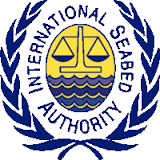 otorita
Dasar hukum   ps. 156 UNCLOS
Agreement relating to the Implementations of Part XI of the UNCLOS 
Berkedudukan di Jamaica
Anggota  negara peratifikasi UNCLOS (ipso facto)
Contoh
THE REPUBLIC OF KOREA 
WORK FOR EXPLORATION FOR COBALT-RICH FERROMANGANESE CRUSTS
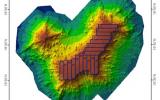 Organs of the Authority
Assembly
Member States
Regional Groups
Observers
Operational Rules of Procedures
Council
Structure and Mandate
Composition 96 - 2016
Council Presidents
Operational Rules of Procedure
Finance Committee
Operational Rules of Procedure
Legal and Technical Commission
Operational Rules of Procedure
Examples of default styles
Text and lines are like this
Hyperlinks like this
Visited hyperlinks like this
Text box
Text box
With shadow